2019 - la salute in Alto Adige Stato dell’arte e primi provvedimentiThomas Widmann, Assessore alla Salute
Dati sulla popolazione
Dati sulla popolazione
Cosa significa assistenza sanitaria „universale“?
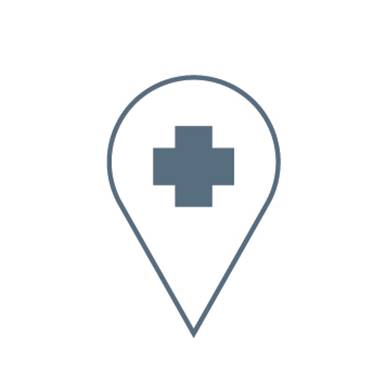 Il pubblico è erogatore unico e completo 
Il pacchetto completo di prestazioni comprende la promozione, il mantenimento e il recupero della salute fisica e psichica
Le prestazioni non sono solo indirizzate alla salute individuale, ma alla tutela della collettività in generale
[Speaker Notes: Caratteristiche diverse: 
Alto Adige 92,2% prestazioni pubbliche e 2,6% di private e 5,1% di servizi convenzionati  
Italia pubblico = 71,8%, privato = 28,2%.
Lombardia: 60-65% Pubblico]
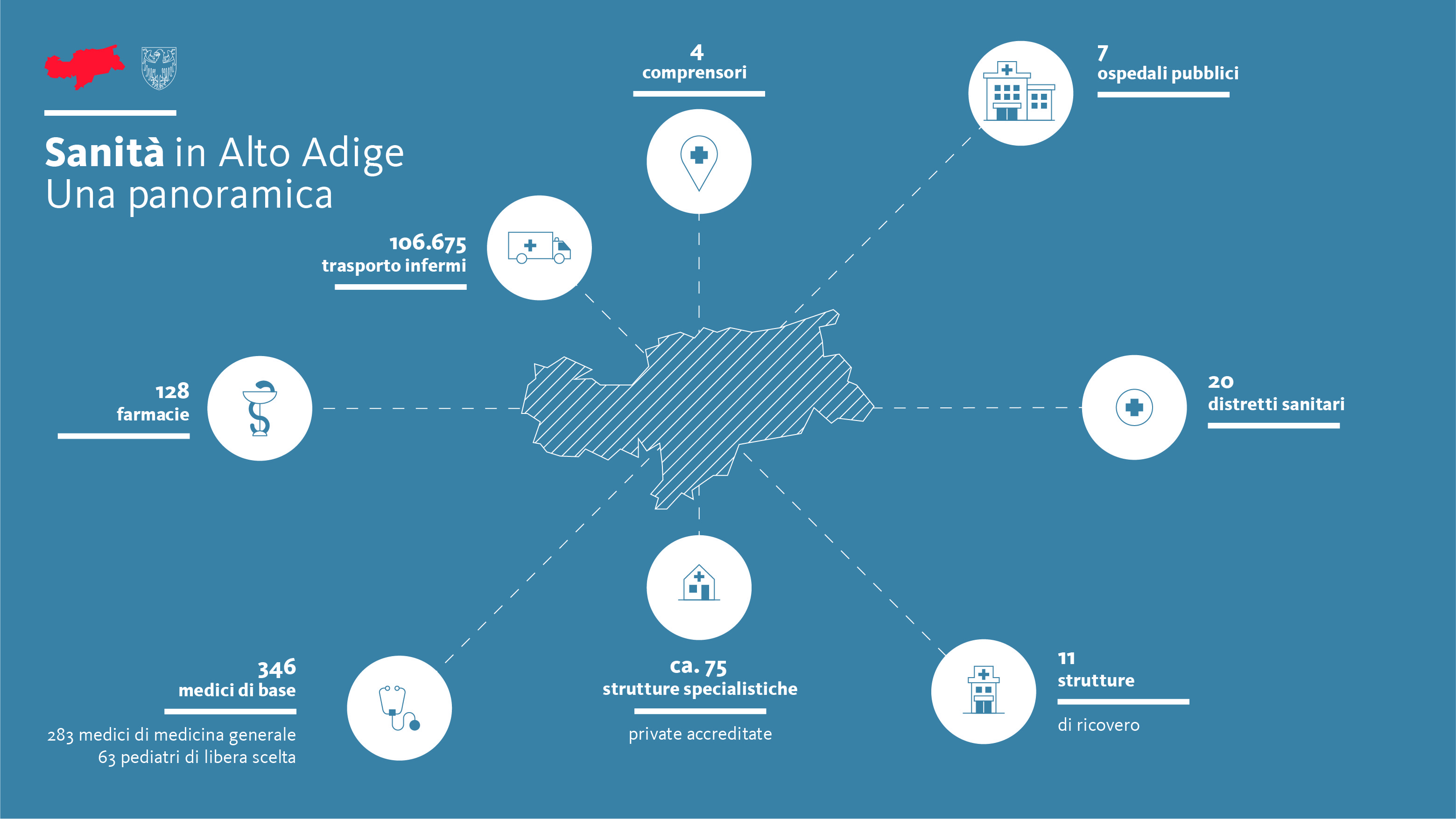 [Speaker Notes: 10.758 collaboratrici e collaboratori
7.274 collaboratrici e collaboratori nel settore sanitario
1.618 medici
3.941 infermieri
539 tecnici della riabilitazione
292 psicologi
Altre categorie
2.178 tecnici 
1.258 collaboratrici e collaboratori nell‘amministrazione]
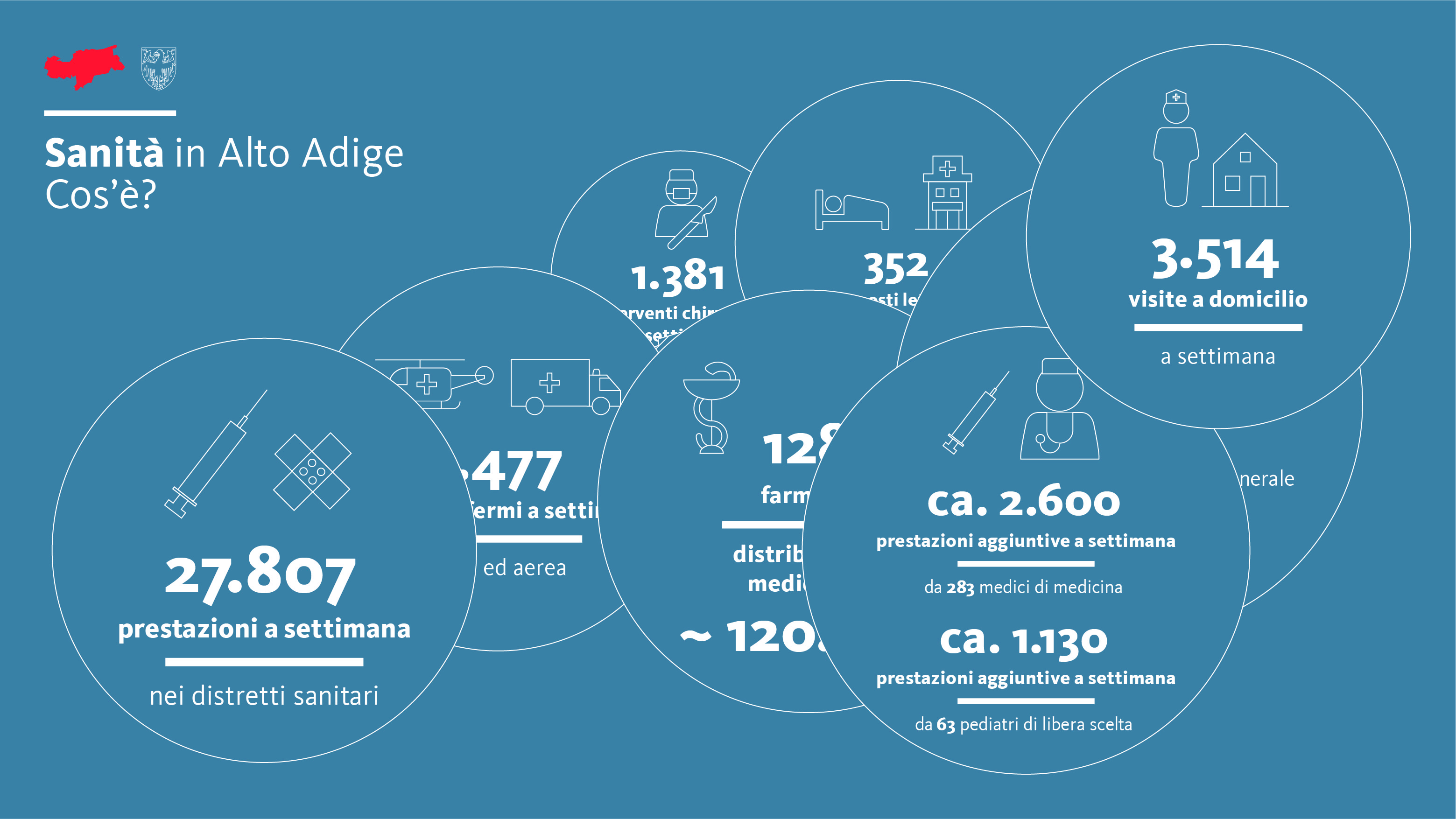 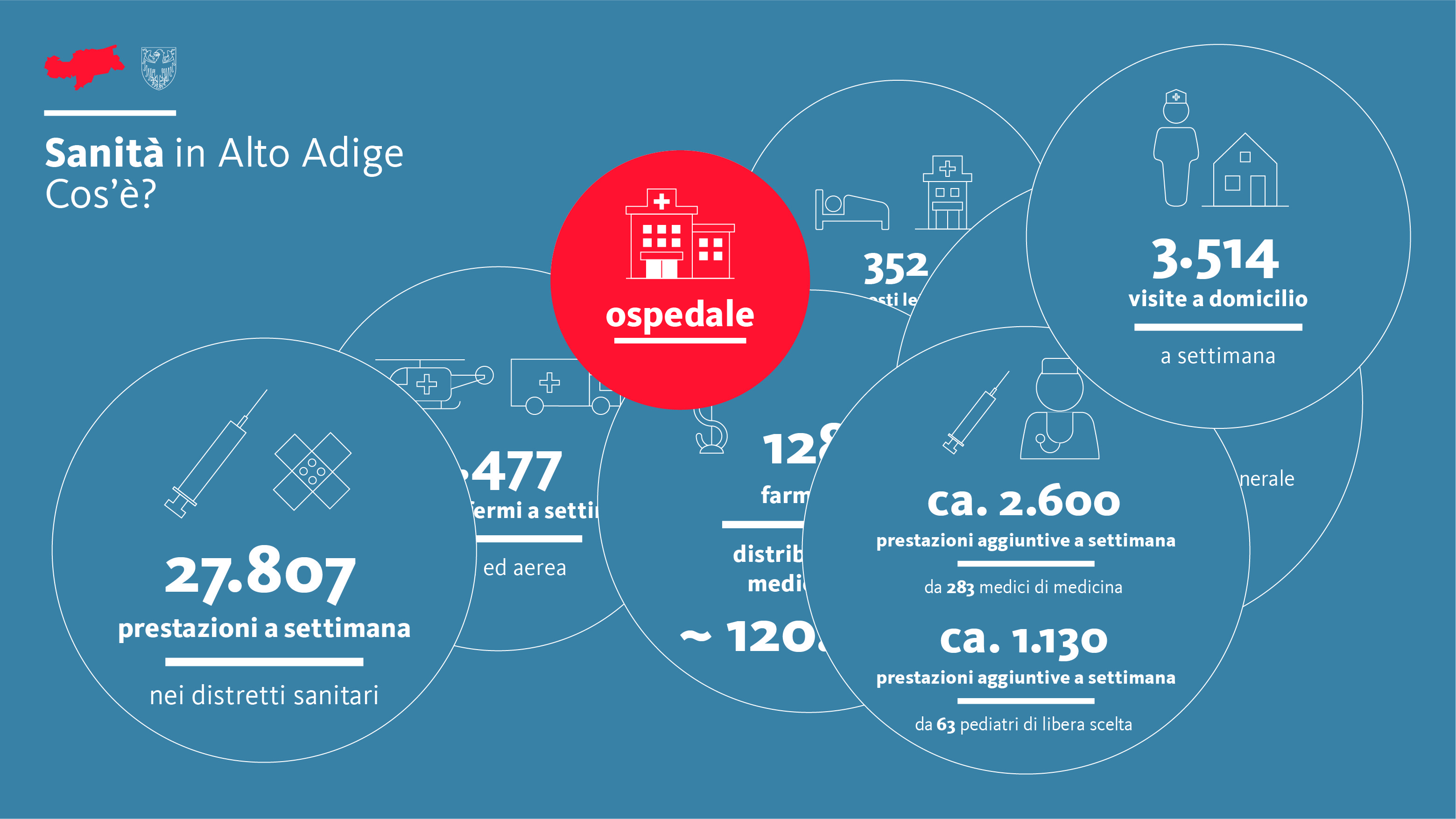 Ambiti di intervento prioritari
Evoluzione piramide dell‘età
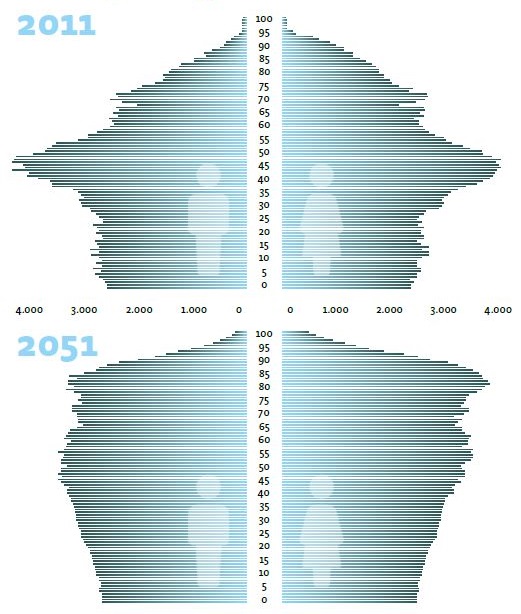 Sempre meno giovani che lavorano devono garantire a sempre più anziani una previdenza 
Ci saranno sempre più anziani che hanno bisogno di cure mediche
Assistenza e cura di malati cronici
Utenti di prestazioni sanitarie
Spesa sanitaria
Attualmente in Alto Adige vivono 159.000 persone con almeno una malattia cronica (29,8%). Queste assorbono già ora il 76,1% della spesa sanitaria.

Anziani con malattie croniche: 78.000 
Nel 2035 aumenteranno a 110.000
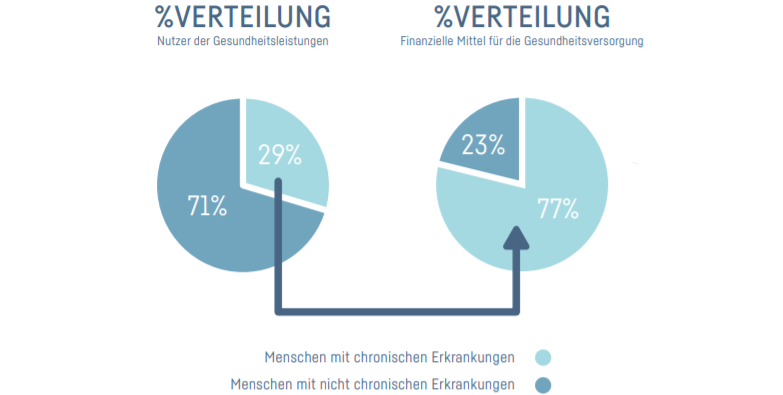 Persone con malattie croniche
Persone con malattie non croniche
Assistenza e cura di malati cronici
Sviluppi in medicina e tecnologia
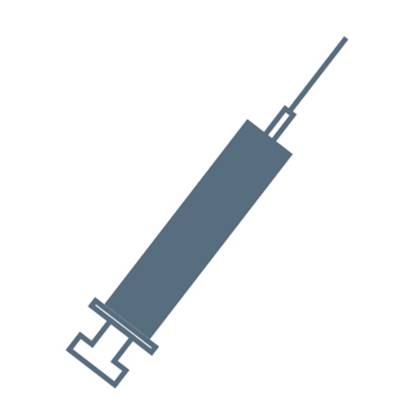 Esempi: 
Procedure e metodi di cura innovativi = incrementi di costi enormi  
Medicinali di nuova generazione p.es. per patologie tumorali e epatite C
[Speaker Notes: Esempio costi di farmaci approvati sul mercato per INFUSIONE: 
Cartzellen: 475.000 Euro (Krebsmedikament)]
Primi interventi
1. Interventi per l‘ottimizzazione del pronto soccorso di Bolzano
Obiettivo per l‘Azienda Sanitaria: 
dimezzamento dei tempi di attesa e cura presso il Pronto soccorso di Bolzano entro 1 anno
Service-Point des ärztlichen Bereitschaftsdienstes wurde am 2.4.2019 im Krankenhaus Bozen eröffnet
Nell‘autunno apertura di un „ambulatorio per le cure primarie“
dal 01.12. introduzione compartecipazione per accessi inappropriati nel Pronto Soccorso
Entro 2020 Introduzione UCCP (unità complessa di cure primarie) nel distretto Loew Cadonna (Gries Quirein) e successivamente per il distretto della Bassa Atesina
2. Settori pilota per la riduzione dei tempi di attesa
Obiettivo per l‘Azienda Sanitaria: 
Nei reparti pilota:
dermatologia
Oculistica
otorinolaringoiatria 
Entro il 2020: > 90% delle visite „Prior“ da erogare entro 10 giorni
Entro il 2020: > 80% delle visite differibili da erogare entro 30 giorni
risonanze magnetiche 
Entro il 2020: > 80% delle visite differibili da erogare entro 60 giorni
Ambito applicazione: 
Tutto Alto Adige
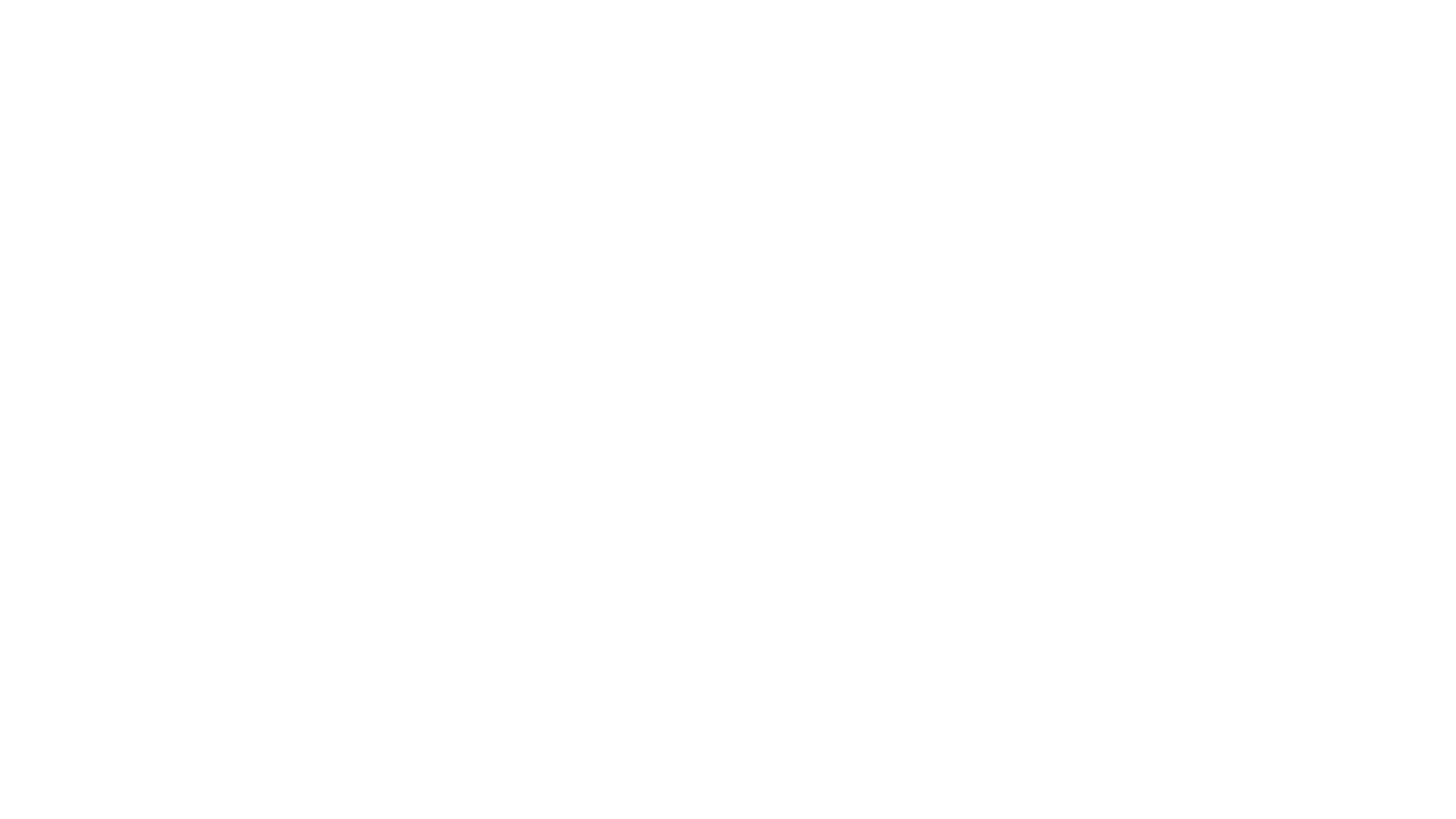 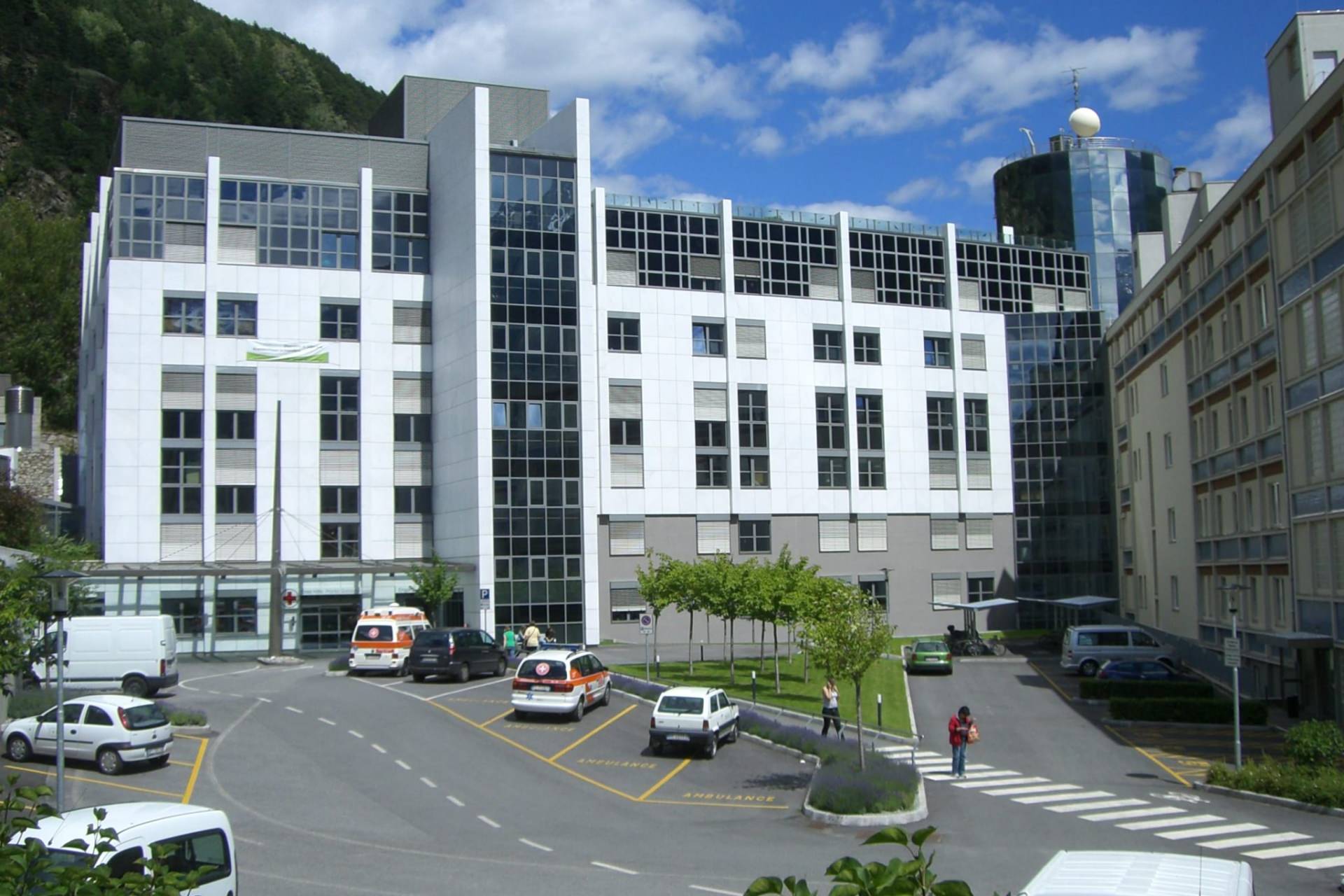 Silandro
3. Valorizzazione dell’assistenza base del territorio
Gli ospedali rimangono anche in futuro centro nevralgico dell‘assistenza territoriale 
in stretta collaborazione con i medici di medicina generale, l‘assistenza domiciliare e assistenza alle famiglie
Gli ospedali nei territori rurali costituiscono un fattore essenziale di attrazione
San Candido
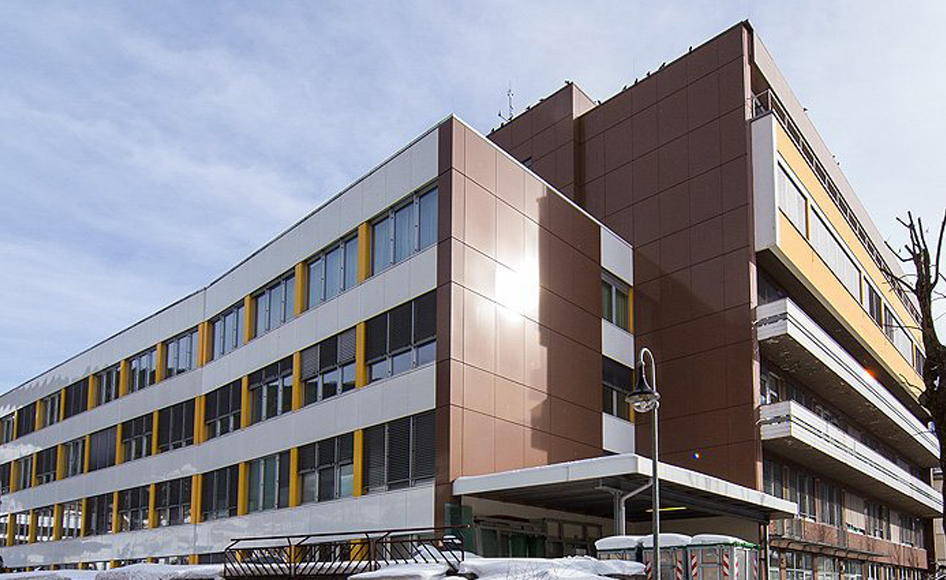 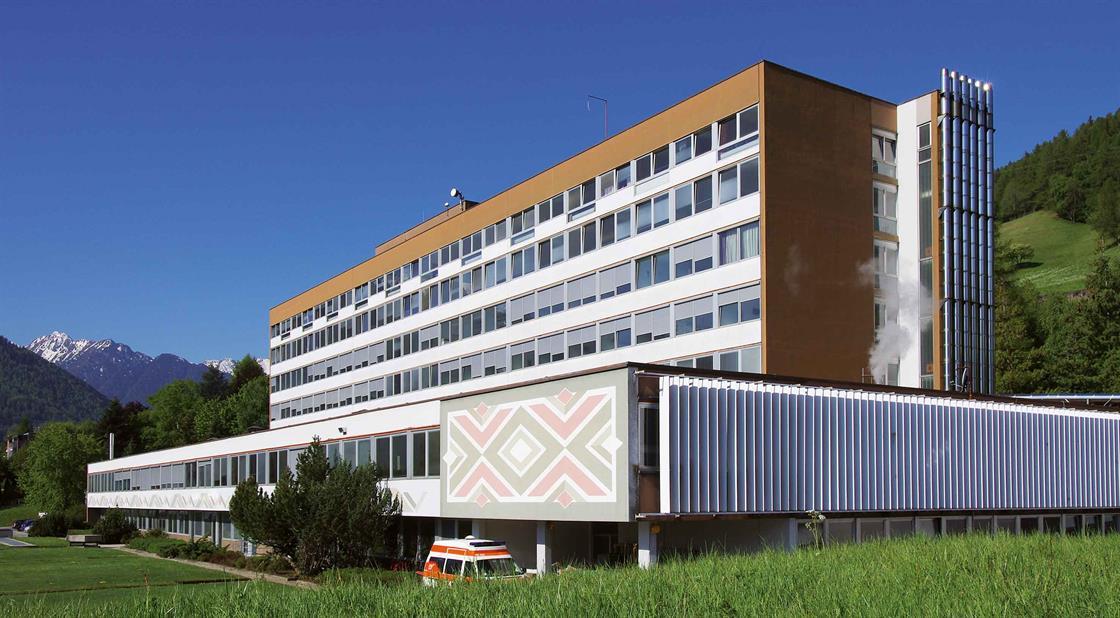 Vipiteno
2019 - la salute in Alto Adige Stato dell’arte e primi provvedimentiThomas Widmann, Assessore alla Salute